Animal Hoarding: 
An Interface between Mental Illness and Animal Suffering


Linda Jacobson DVM PhD
Deputy Director: Shelter Medicine
Toronto Humane Society
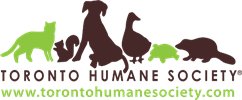 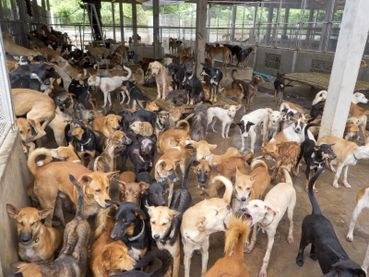 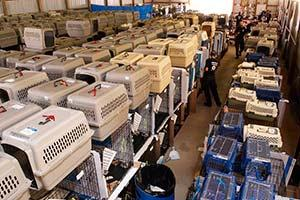 Definition
More than the typical number of companion animals
Inability to provide minimum standards of care (nutrition, sanitation, shelter, veterinary care)
Denial of this inability and its impact on the animals and humans involved
A Neglected Problem
“A neglected problem at the intersection of psychiatry, veterinary medicine, and law.” (Patronek)
Historically has “fallen between the cracks” of different disciplines and been “siloed” as an animal issue
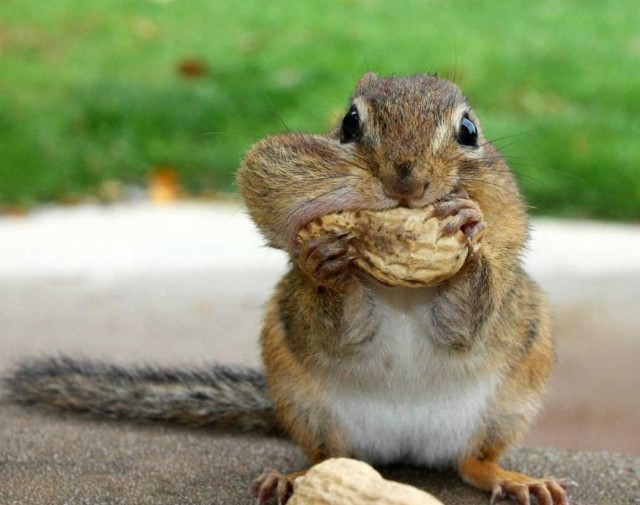 Pubmed: “Animal hoarding”
[Speaker Notes: 43/69 hits-  animals that carry out hoarding behaviours
5 research papers about people who hoard animals (2 overlap)

Photo https://colleenanderson.files.wordpress.com/2015/01/squirrel-e1334178089997.jpg]
Research studies (humans)
Hoarding of animals: an under-recognized public health problem in a difficult-to-study population 1999 [54 case reports]
Health implications of animal hoarding 2002 [71 case reports]
Recognizing Diogenes syndrome: a case report 2014. [Single subject, HD?]
Hoarding animals in obsessive-compulsive disorder 2015 [2/420 OCD subjects]
Characteristics of persons convicted for offences relating to animal hoarding in New South Wales 2015 [29 subjects]
Main source, main gap
Hoarding of Animals Research Consortium 1995-2006 (Frost, Steketee, Nathanson, Patronek and others) - https://vet.tufts.edu/hoarding/
There are NO published studies of psychological or psychiatric evaluations of animal hoarders
How common is it?
Minimal data
10-918 animals; median 39, average 56
80% involved cats, 55% dogs – any species can be involved
US – estimated 700-2,000 cases per year, up to 250,000 animals (1999)
[Patronek 1999]
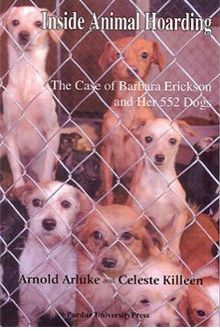 [Speaker Notes: Patronek 1999]
Typical demographic
Middle-aged or older unmarried woman
Often well-educated
May have a care-giving background
All income levels but often on disability, retired or unemployed
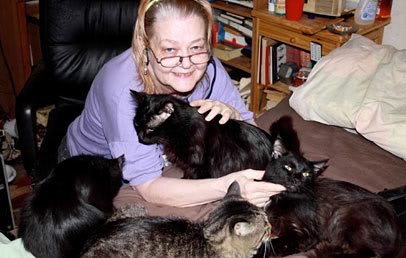 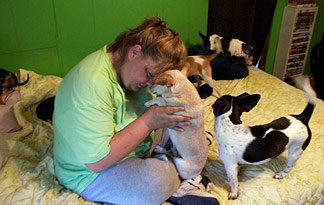 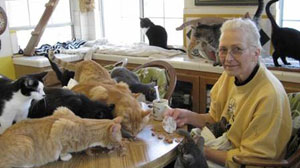 Animals take up most of their time and money
Often little contact with others, socially isolated
Some believe they have a special ability to communicate with animals
They believe they are helping the animals and that they love them
Profound lack of insight
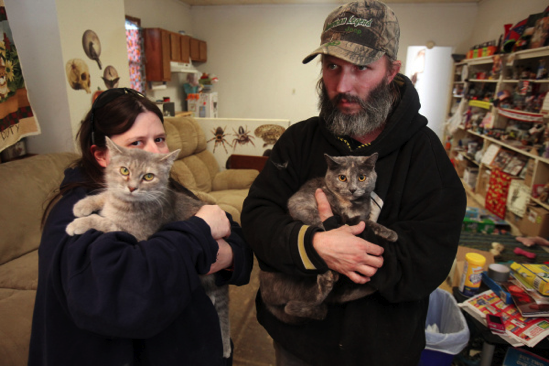 [Speaker Notes: http://abcnews.go.com/Nightline/animal-hoarders/story?id=11206917]
“Exploiter hoarder”
Sociopathic tendency
Generally financial motivation
Some puppy mills, “rescues”
The worst group for intervention and prosecution
Least common
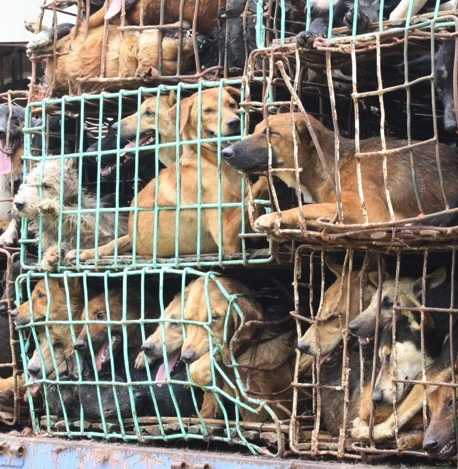 [Speaker Notes: http://www.psychiatrictimes.com/addiction/hoarding-animals-update/page/0/1
http://www.royalflushhavanese.com/Puppy_Mill.php#.V_5ywyOANBc]
“Overwhelmed caregiver”
Passive acquisition of animals – accept animals or uncontrolled breeding
Problems are often triggered by a crisis
May allow or even ask for help
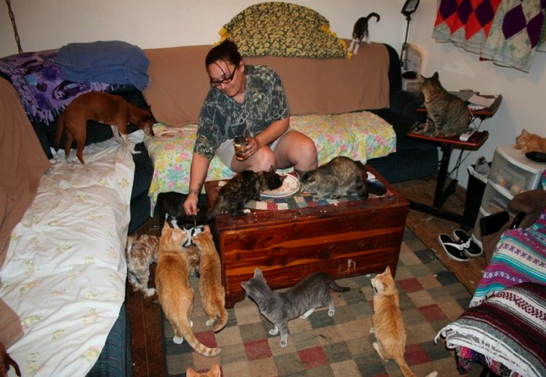 [Speaker Notes: http://www.psychiatrictimes.com/addiction/hoarding-animals-update/page/0/1

http://www.hitfix.com/tv/confessions-animal-hoarding/photo/gallery/-5]
“Rescuer hoarder”
Largest group
Compulsion to “save lives”
Active and passive acquisition
Often have enablers
Vehemently oppose euthanasia
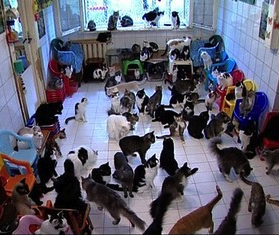 [Speaker Notes: http://www.psychiatrictimes.com/addiction/hoarding-animals-update/page/0/1]
The Paradox of Animal Hoarding
“Animal hoarding … represents a form of severe maltreatment … characterized by a deep bond for the animals in conjunction with a profound lack of insight into their suffering and even death.”
		Patronek & Nathanson in “Animal Maltreatment”, 2016
[Speaker Notes: Animal Maltreatment p160]
DSM-5, 2013
“Animal hoarding may be a special manifestation of hoarding disorder. 
“The most prominent differences between animal and object hoarding are the extent of unsanitary conditions and the poorer insight in animal hoarding.”
Do animal hoarders fit the criteria for Hoarding Disorder?
Yes.
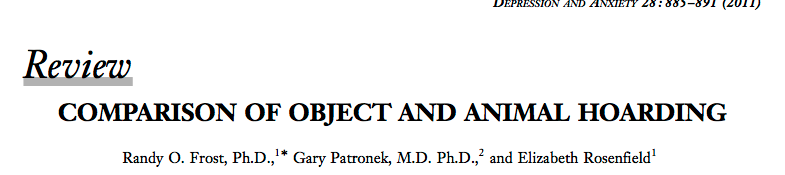 Unclear.
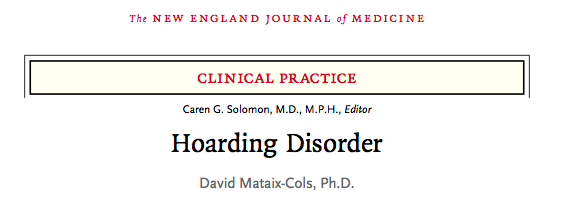 [Speaker Notes: Refer viewers to these references, will not go into these in much depth – not my area and most on AH is anecdotal]
Trivialized and sensationalized
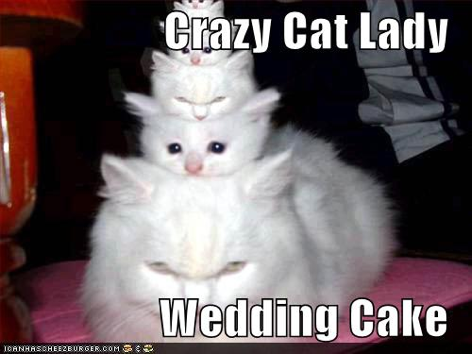 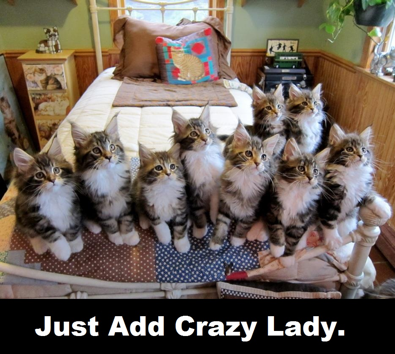 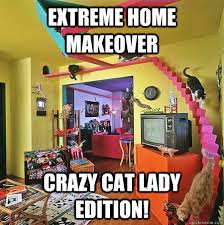 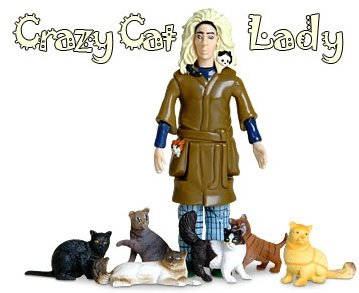 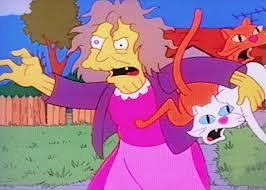 Animal Hoarding is a “malignant form of cruelty”
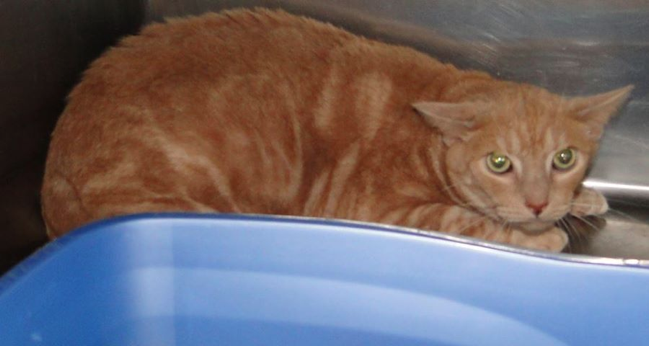 Compromised animal welfare is at the core of all hoarding cases
Can involve horrific suffering over a long period of time – both physical and emotional
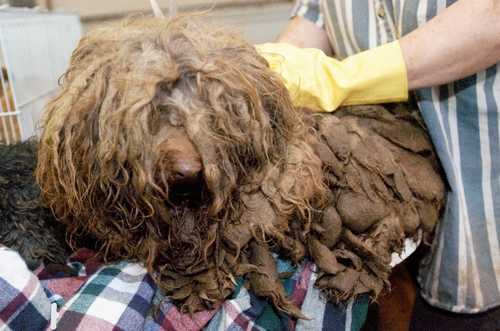 Animal suffering
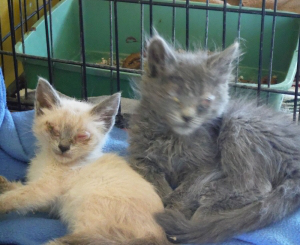 Malnutrition, starvation
Filthy living conditions
Disease, injury and death
Abnormal social structures with no escape
Long-term confinement in crates or cages
Keeping feral cats captive
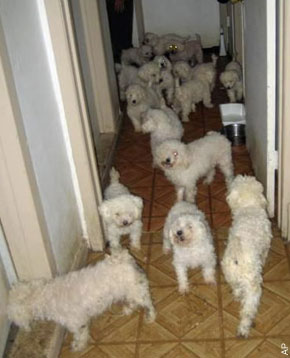 Human health & well-being
Health and safety issues – often dramatic
Unsanitary living environment (urine, feces, clutter) 
Zoonotic diseases
Rodent and insect infestations
Homes unfit for habitation
Mental health
Severe self-neglect common, may be unable to carry out activities of daily living
Dependent individuals subject to neglect and abuse
Recognition – the Five Freedoms
Freedom from hunger and thirst
Freedom from discomfort
Freedom from pain, injury and disease
Freedom to express behaviours that promote well-being for that species
Freedom from fear and distress
Traditional approach
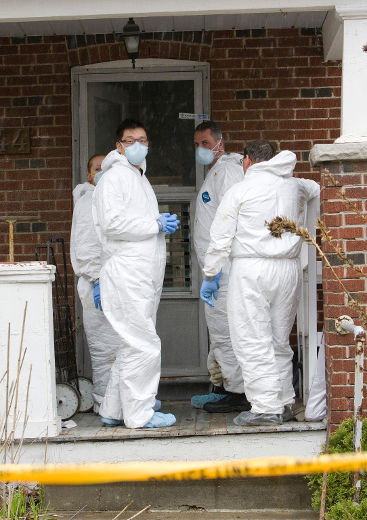 Animal agencies seize and care for the animals…when things get bad enough and often after years of monitoring
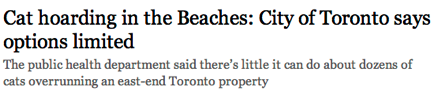 Manor Road, Toronto, 2011
Beech Ave, Toronto, 2013
Ineffective and inhumane
Substantial suffering while animals wait for rescue
Health and safety of hoarder and dependents
Forcibly removing the animals traumatizes the hoarder (“like rape”)
Costs much higher – more damage, more agencies, legal costs of cruelty prosecution
Frustrating for surrounding community
~ 100% recurrence rate
Harm reduction model
Identify problems early
Coordinated efforts
Provide counselling and animal care
Help them to keep and care for a smaller number of animals
Follow up
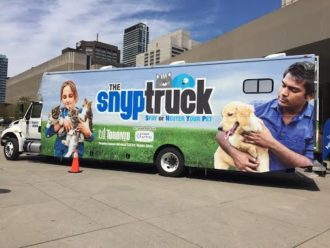 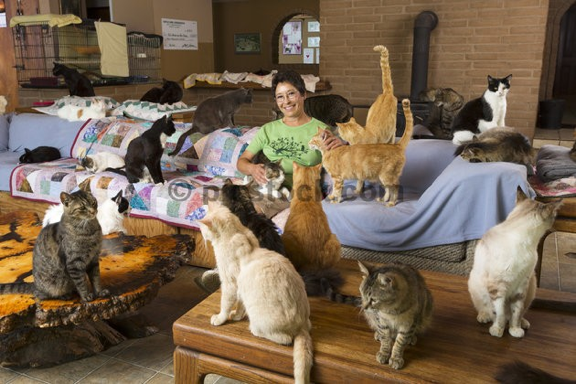 [Speaker Notes: https://www.animalalliance.ca/toronto-animal-services-snyp-truck/]
Limits to harm reduction model
Client unable or unwilling to accept help
Animal suffering too severe allow gradual approach 
Mental health resources not available
Mechanisms for intervention
Client accepts or asks for help – contact local shelter, rescue, SPCA
Client will not allow help –
Contact Animal Services / Animal Control
Contact OSPCA
City departments for other code violations
What can animal agencies and shelter veterinarians do?
Assess animal health and welfare
Assess capacity for care
Provide immediate care
Ongoing primary health care
Spay and neuter
Seizure of animals
Cruelty prosecutions
What do animal agencies need?
Mental health resources
Immediate help
Follow-up
Training for volunteers
Regulatory reform
Research
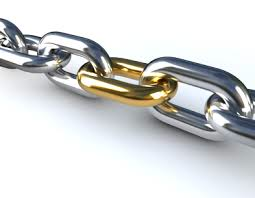 There are no treatment guidelines for animal hoarding
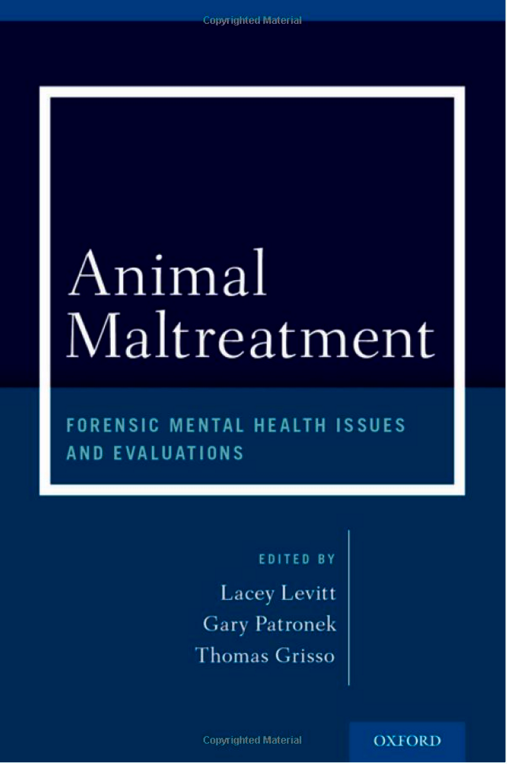 No established protocols
Build trust, reduce social isolation, focus on themes related to grief, loss, and attachment
Adapt approaches from object hoarding? Transferrable?
Key Sources
Animal Maltreatment: Forensic Mental Health Issues and Evaluations (2016) Levitt L, Patronek G, Grisso T 

Hoarding of animals: an under-recognized public health problem in a difficult-to-study population. Patronek, Public Health Reports 114:81 (1999) [54 case reports]

Health implications of animal hoarding. Arluke et al, Health Soc Work 27:125 (2002) [71 case reports]

Hoarding of Animals Research Consortium (“Hoarding Central”
http://vet.tufts.edu/hoarding/

The Hoarding of Animals: An Update (2015) 
http://www.psychiatrictimes.com/addiction/hoarding-animals-update Frost RO, Patronek G, Arluke A, Steketee G.
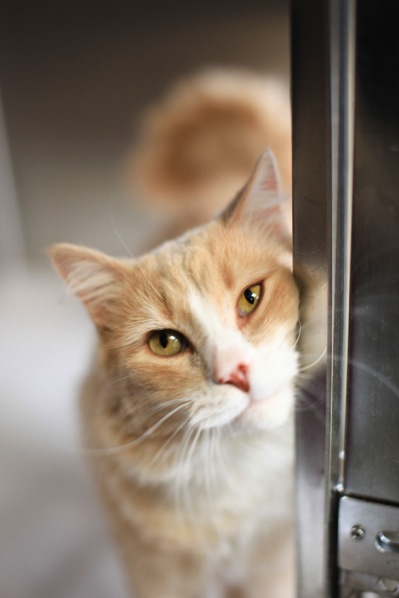 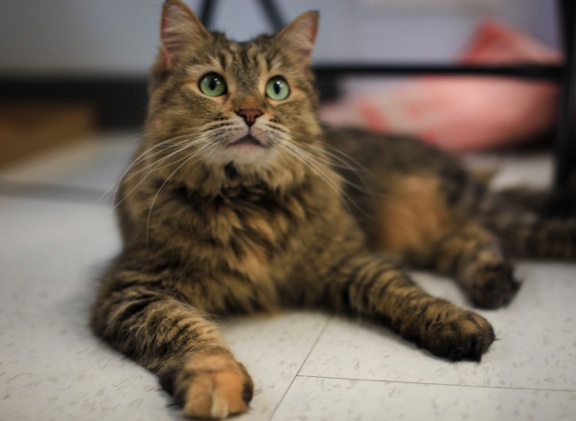 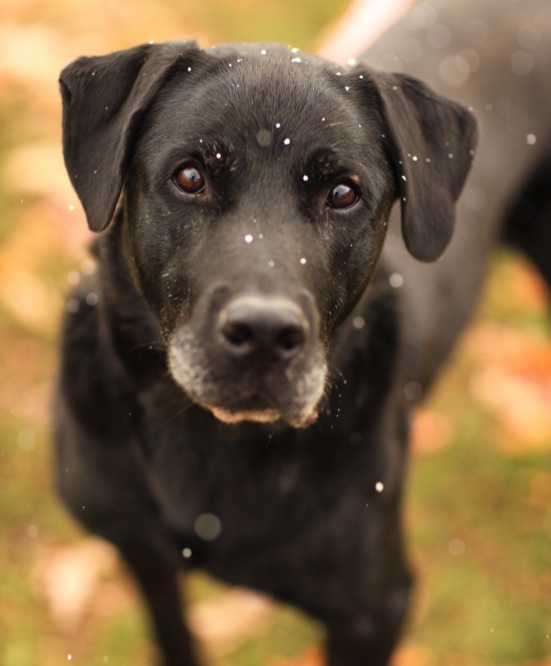 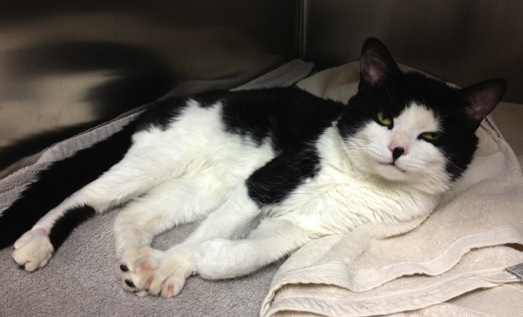 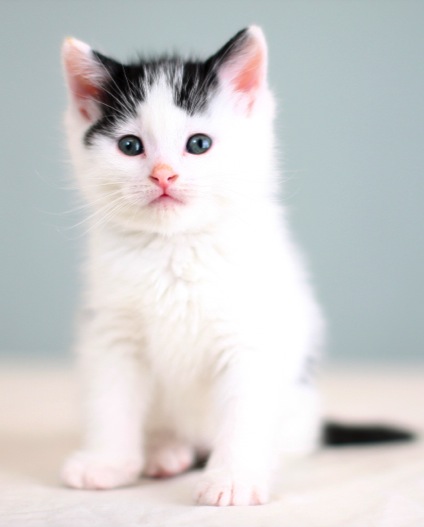 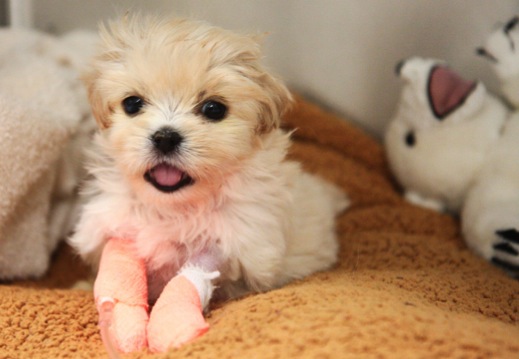 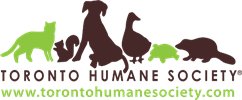